Тема: 
«Параллельное соединение проводников»
Повторение пройденного материала
Какое соединение проводников считают последовательным?
Последовательное соединение проводников – соединение, при котором конец первого проводника соединяют с началом второго и т.д.
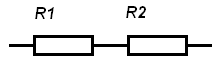 Повторение пройденного материала
Какая физическая величина одинакова для всех проводников соединенных последовательно?
Повторение пройденного материала
Как найти общее сопротивление цепи, зная сопротивление отдельных проводников, при последовательном соединении?
Повторение пройденного материала
Как найти напряжение участка цепи, состоящего из последовательно соединенных проводников, зная напряжение на каждом из них?
Проверочная работа
карточки
Параллельное соединение проводников
Параллельное соединение проводников – соединение, при котором начала всех проводников присоединяются к одной точке (А) электрической цепи, а их концы – к другой (В).
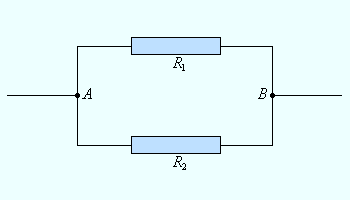 Параллельное соединение проводников
Параллельное соединение проводников
Параллельное соединение проводников
Закон Ома
Ответь на вопросы
Какое соединение проводников называется параллельным?
Что можно сказать о напряжениях на разных участках таких цепей?
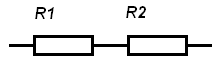 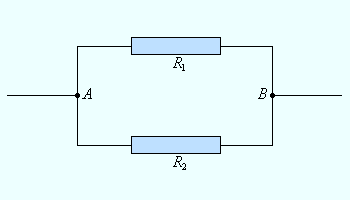 Ответь на вопросы
В цепь включены параллельно три одинаковых сопротивления. Каково сопротивление каждого из них?
Ответь на вопросы
Под каким напряжением находится лампа №1?
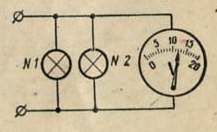 Ответь на вопросы
Какая из цепей имеет наибольшее, а какая - наименьшее сопротивление, если лампы одинаковые?
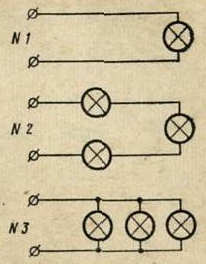 Ответь на вопросы
Какая из цепей имеет наибольшее, а какая - наименьшее сопротивление, если лампы одинаковые?
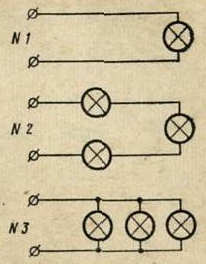